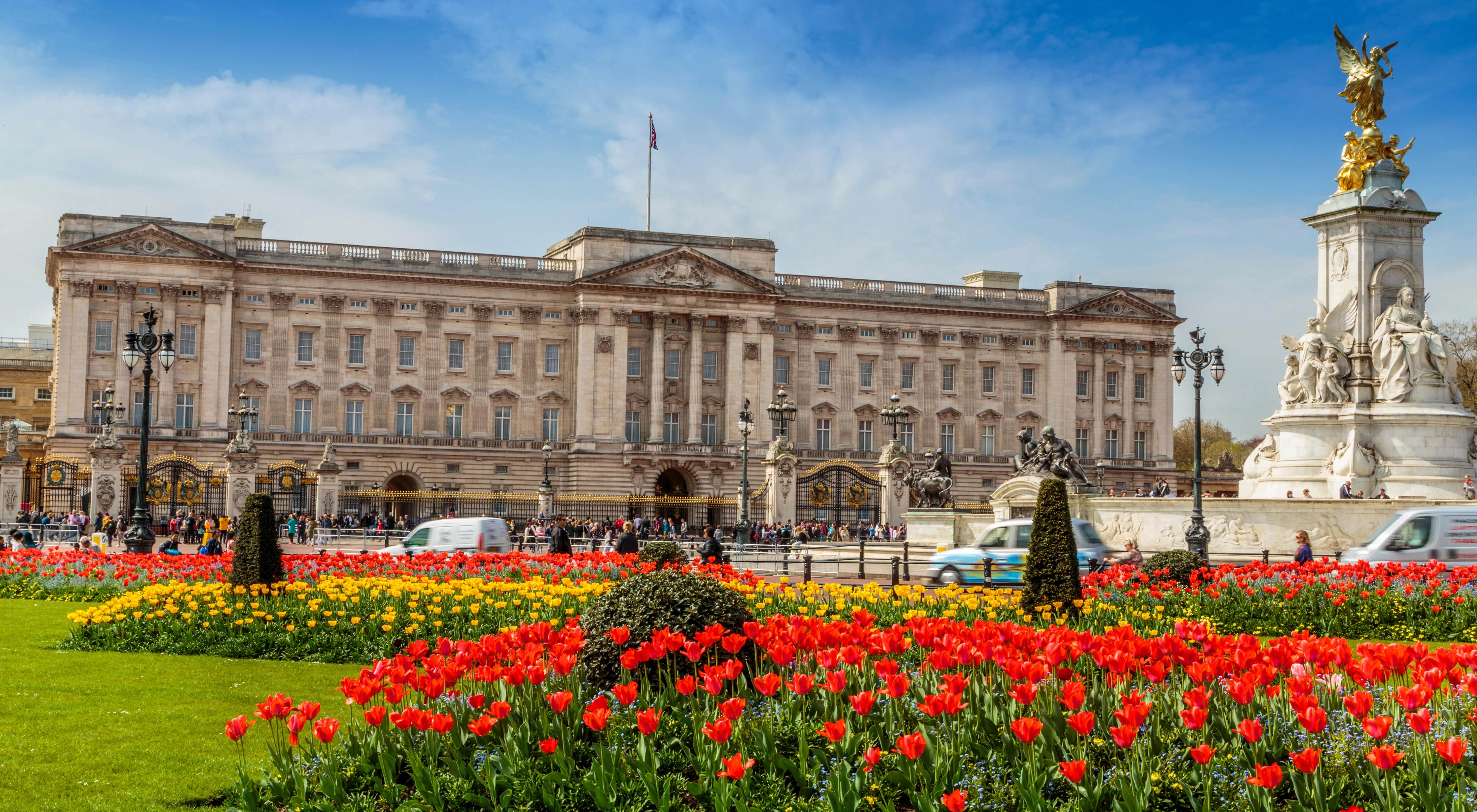 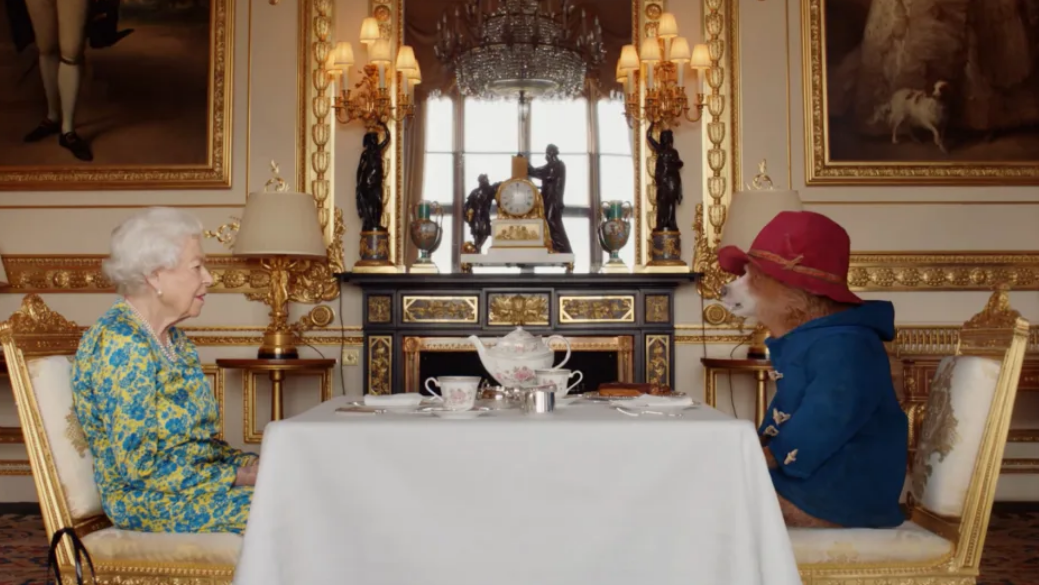 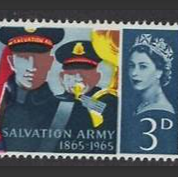 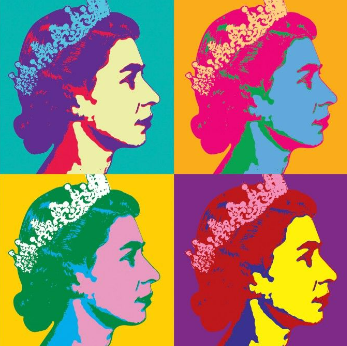 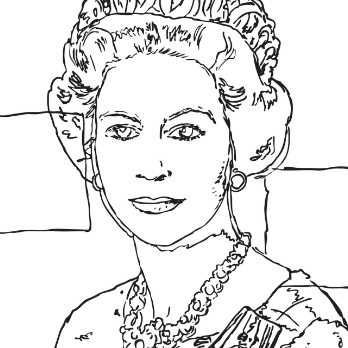 My Father’s house has many rooms; if that were not so, would I have told you that I am going there to prepare a place for you?And if I go and prepare a place for you, I will come back and take you to be with me that you also may be where I am.(John 14:2-3)